МЕДИЦИНСКИ УНИВЕРСИТЕТ – ПЛЕВЕН 
ФАКУЛТЕТ „ФАРМАЦИЯ“
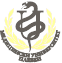 03-01: ПРОУЧВАНЕ НА МНЕНИЕТО НА СТУДЕНТИ ЗА СПЕЦИФИЧНИТЕ КОМПЕТЕНЦИИ, ФОРМИРАНИ ПО УЧЕБНИТЕ ДИСЦИПЛИНИ „АНАТОМИЯ НА ЧОВЕКА” И „ФИЗИОЛОГИЯ НА ЧОВЕКА” И ТЯХНОТО СЪОТВЕТСТВИЕ С МЕТОДИТЕ ЗА ОЦЕНКА НА ЗНАНИЯТА И УМЕНИЯТА НА СТУДЕНТИТЕ И ЗА ПРЕПОДАВАТЕЛИТЕ, УЧАСТВАЛИ В ОБУЧЕНИЕТО НА СТУДЕНТИТЕ ПО УЧЕБНИТЕ ДИСЦИПЛИНИ
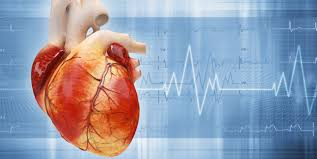 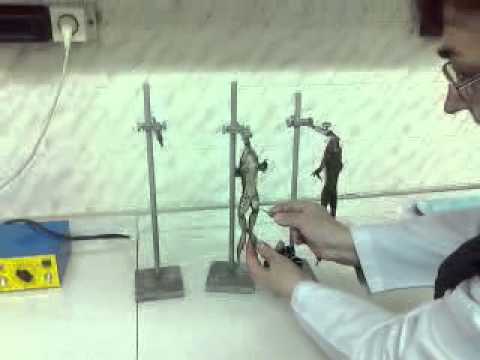 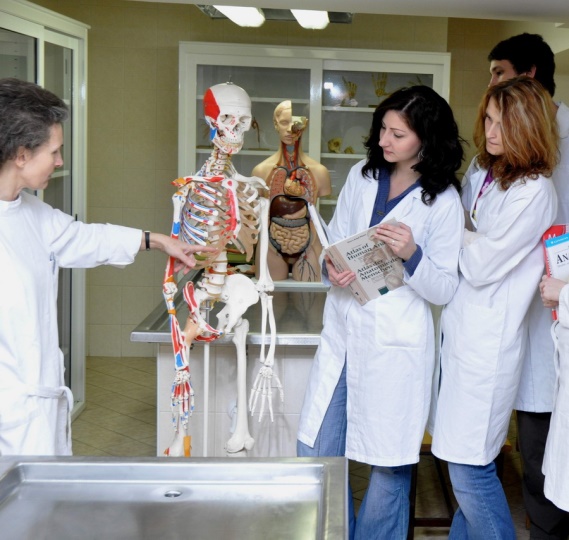 СТУДЕНТИ ОТ СПЕЦИАЛНОСТ „ФАРМАЦИЯ“, 2 КУРС
ОСНОВНИ ДАННИ ЗА ПРОУЧВАНЕТОТабл. 1
СПЕЦИФИЧНИ КОМПЕТЕНЦИИ, ФОРМИРАНИ ПО УЧЕБНИТЕ ДИСЦИПЛИНИ И ТЯХНОТО ЗНАЧЕНИЕ В ПРОЦЕСА НА  ЦЯЛОСТНОТО ОБУЧЕНИЕ  И ЗА БЪДЕЩАТА ПРОФЕСИОНАЛНА РЕАЛИЗАЦИЯ ПО ФАРМАЦИЯ
Основни мотиви, посочвани от лицата за мястото, което заемат двете уч. дисциплини  в процеса на цялостното обучение на студентите по „Фармация“: 
Някои от студентите считат, че изучаването на устройството на човешкото тяло повишава тяхната здравна култура, други определят учебната дисциплина „Анатомия на човека“ като базова и важна при изучаването на следващи учебни дисциплини, като Фармакология, Биохимия.
Над 2/3 от студентите считат, че учебната дисциплина „Физиология на човека“ заема важно място в процеса на цялостното обучение по тази специалност. Някои от студентите считат, че необходимо да се познават физиологичните процеси, които протичат в човешкия организъм, начинът, по който функционират различните системи, тъй като редица редица лекарства са свързани с конкретни медиатори и това дава възможност да се проследи ефекта от тяхното приложение. Част от студентите определят ФЧ като базисна дисциплина, която е полезна при ичучаването на следващи учебни дисциплини.

Основни мотиви, посочвани от лицата във връзка с придобитите компетенции и тяхната роля за успешната професионална реализация: 
Над 44% смятат, че усвоените знания и умения по „Анатомия на човека“ ще са полезни за тяхната по-успешна професионална реализация, макар че по време на обучението им не се акцентира достатъчно върху тази дисциплина.
Над 52% смятат, че усвоените знания и умения по „Физиология на човека“ ще са полезни за тяхната по-успешна професионална реализация, тъй като според тях е важно бъдещите фармацевти да са запознати с референтните стойности на някои показатели (напр. артериално налягане, ПКК). Според някои студенти учебната дисциплина допринася също за по-доброто разбиране на  ефекта на лекарствата за различните заболявания и за правилното идентифициране на признаците на болестта.
Над 47% не са изразили конкретно мнение по въпроса.
Болшинството от студентите са наясно с компетенциите, които е необходимо да притежават по всяка от двете изучавани дисциплини.
СПЕЦИФИЧНИ ЦЕЛИ НА ЗАНЯТИЯТА, ИЗЯСНЯВАНИ ОТ ПРЕПОДАВАТЕЛИТЕ ПО УЧЕБНИТЕ ДИСЦИПЛИНИ
АКТУАЛНОСТ НА УЧЕБНОТО СЪДЪРЖАНИЕ  НА УЧЕБНИТЕ ДИСЦИПЛИНИ
ИЗПОЛЗВАНИ МЕТОДИ НА ОБУЧЕНИЕ, КОИТО  СТИМУЛИРАТ УЧАСТИЕТО НА СТУДЕНТИТЕ
Всички анкетирани лица определят учебното съдържание по двете учебни дисциплини като актуално.
Табл. № 2. Оценки, дадени за преподавателя по учебната дисциплина „АНАТОМИЯ НА ЧОВЕКА” от студентите
Табл. № 3. Оценки, дадени за преподавателите по учебната дисциплина „ФИЗИОЛОГИЯ НА ЧОВЕКА” от студентите
НАЛИЧНИ ЗАТРУДНЕНИЯ С УСВОЯВАНЕТО НА УЧЕБНИЯ МАТЕРИАЛ И ОТДЕЛЕНО ВРЕМЕ ОТ СТУДЕНТИТЕ  ЗА САМОПОДГОТОВКА
Болшинството от студентите считат, че са отделили достатъчно време за самоподготовка по всяка от двете учебни дисциплини.
Около и над 42% от студентите споделят, че са срещали затруднения с усвояването на учебния материал по „Анатомия на човека“ и „Физиология на човека“.
ОРГАНИЗИРАНИ КОНСУЛТАЦИИ ОТ ПРЕПОДАВАТЕЛИТЕ ПО УЧЕБНИТЕ ДИСЦИПЛИНИ И ПОСЕЩАЕМОСТ ОТ СТУДЕНТИТЕ
Сравнително ниска е посещаемостта на студентите на консултациите, организирани по учебните дисциплини, съответно  10.5% по „Анатомия на човека“ и  2.8% - по „Физиология на човека“.
Консултации по учебната дисциплина са предлагани предимно от нехабилитираните пеподаватели по „Анатомия на човека“ (41.7%) и по „Физиология на човека“ (50.0%).
ПОДГОТОВКА И ПРОВЕЖДАНЕ НА ИЗПИТА ПО УЧЕБНИТЕ ДИСЦИПЛИНИ
Основни източници за подготовка на изпита по по „Анатомия на човека“ са: собствените записки на студентите и учебника, чийто автор не е преподавателят, водил учебните занятия. По „Физиология на човека“ това са: собствените записки на студентите (32.6%) и учебника, чийто автор не е преподавателят, водил лекционните занятия по учебната дисциплина (56.1%).
Основни изпитни форми по «Анатомия на човека» са: писменият изпит с развиването на въпрос от конспекта и устният изпит, а по «Физиология на човека» това са: писменият изпит с развиването на въпрос от конспекта (55.2%) и устният изпит(44.8%).
Табл. № 5. Данни за успеваемостта на студентите по учебните дисциплини „Анатомия на човека“ и „Физиология на човека“
ИНДИВИДУАЛНИ ЗАБЕЛЕЖКИ И ПРЕПОРЪКИ
Анатомия на човека
Положителен е фактът, че проф. Иванов успява да представи целия учебен материал по време на лекционните занятия.
Удовлетворен съм от упражненията, водени от д-р Коклева.
Да се отделя повече време за работа в дисекционните зали.
Считам, че оценяването по време на изпита беше субективно.
Липсват ясни критерии за оценяване.

Физиология на човека
Времето за лекционните занятия да се използва по-рационално от преподавателя.
Би било по-добре, ако учебната дисциплина се изучава в два последователни семестъра, тъй като обемът на учебния материал е сравнително голям и изисква повече време за самоподготовка.